Great Verses
of the Bible
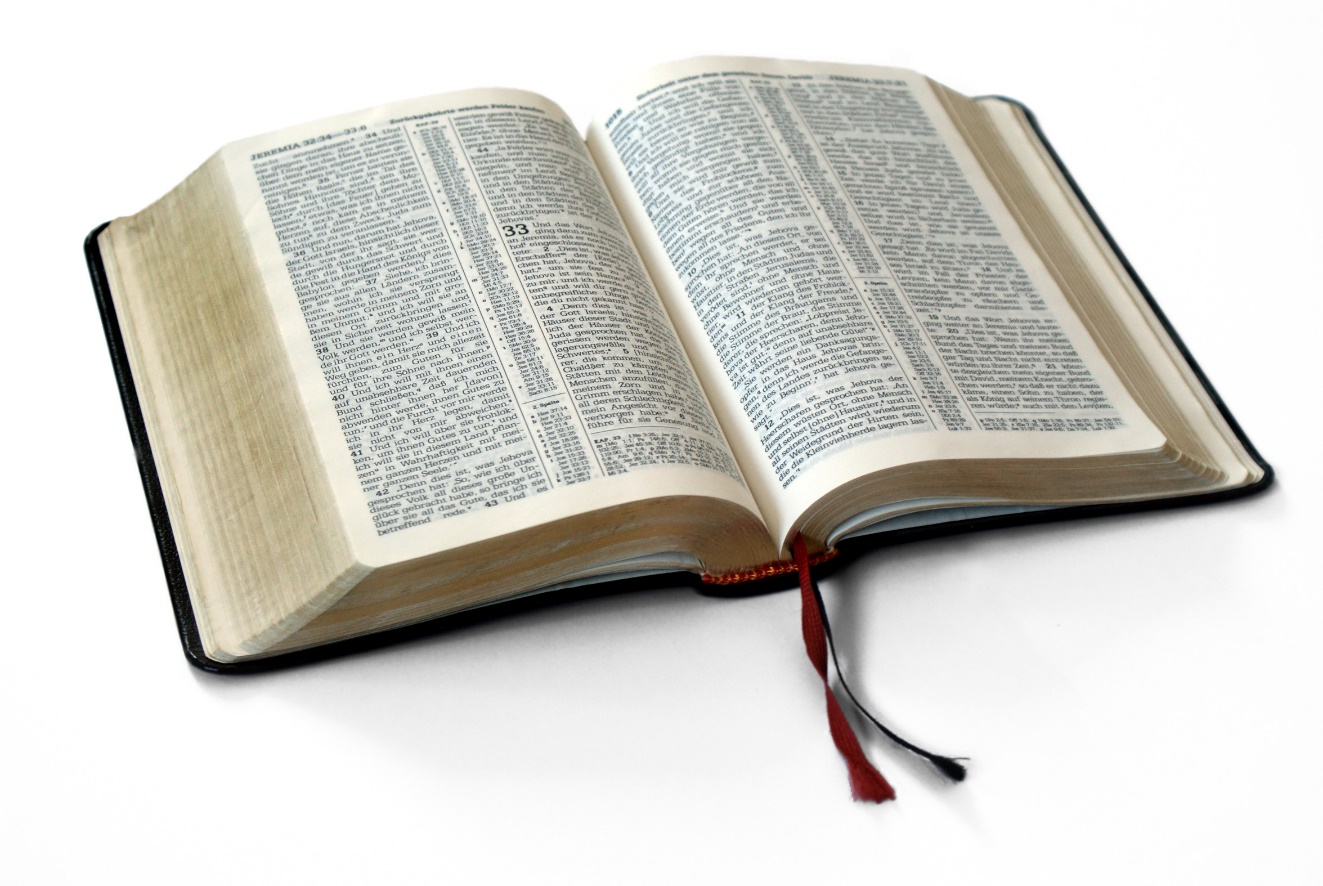 Deuteronomy 6:4-9
Deuteronomy 6:4-9
Loving God involves our entire being.
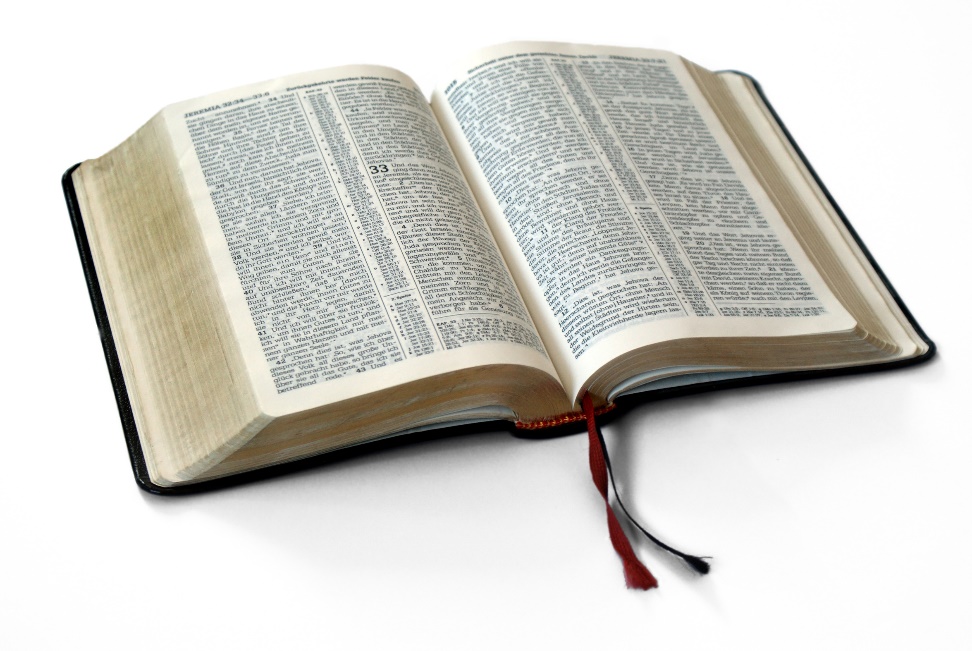 Great Verses 
of the Bible
Deuteronomy 6:4-9
Salvation is through faith – always has been, 
always will be.
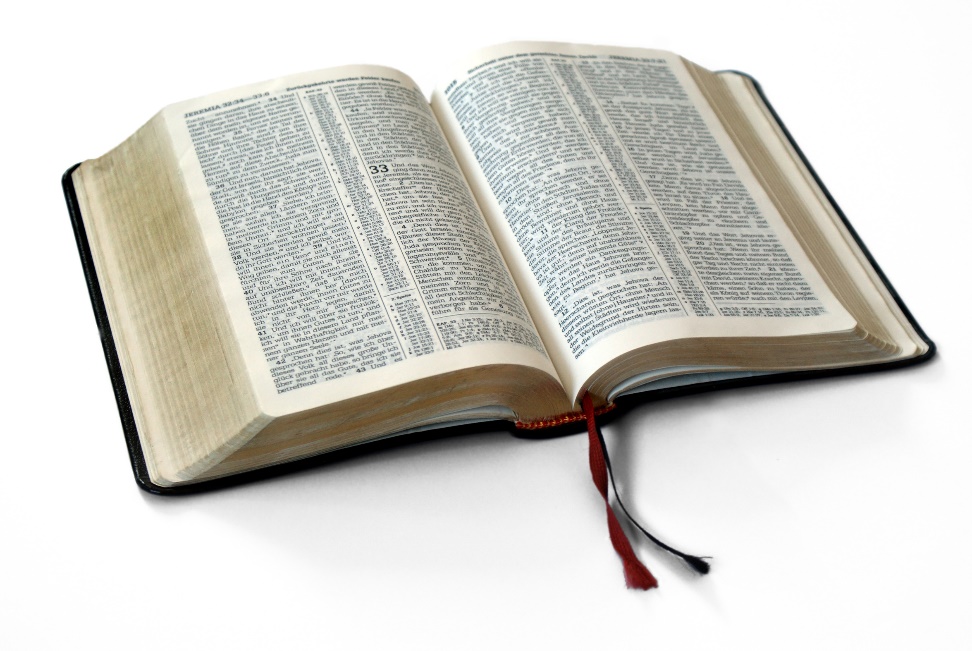 Great Verses 
of the Bible
Great Verses
of the Bible
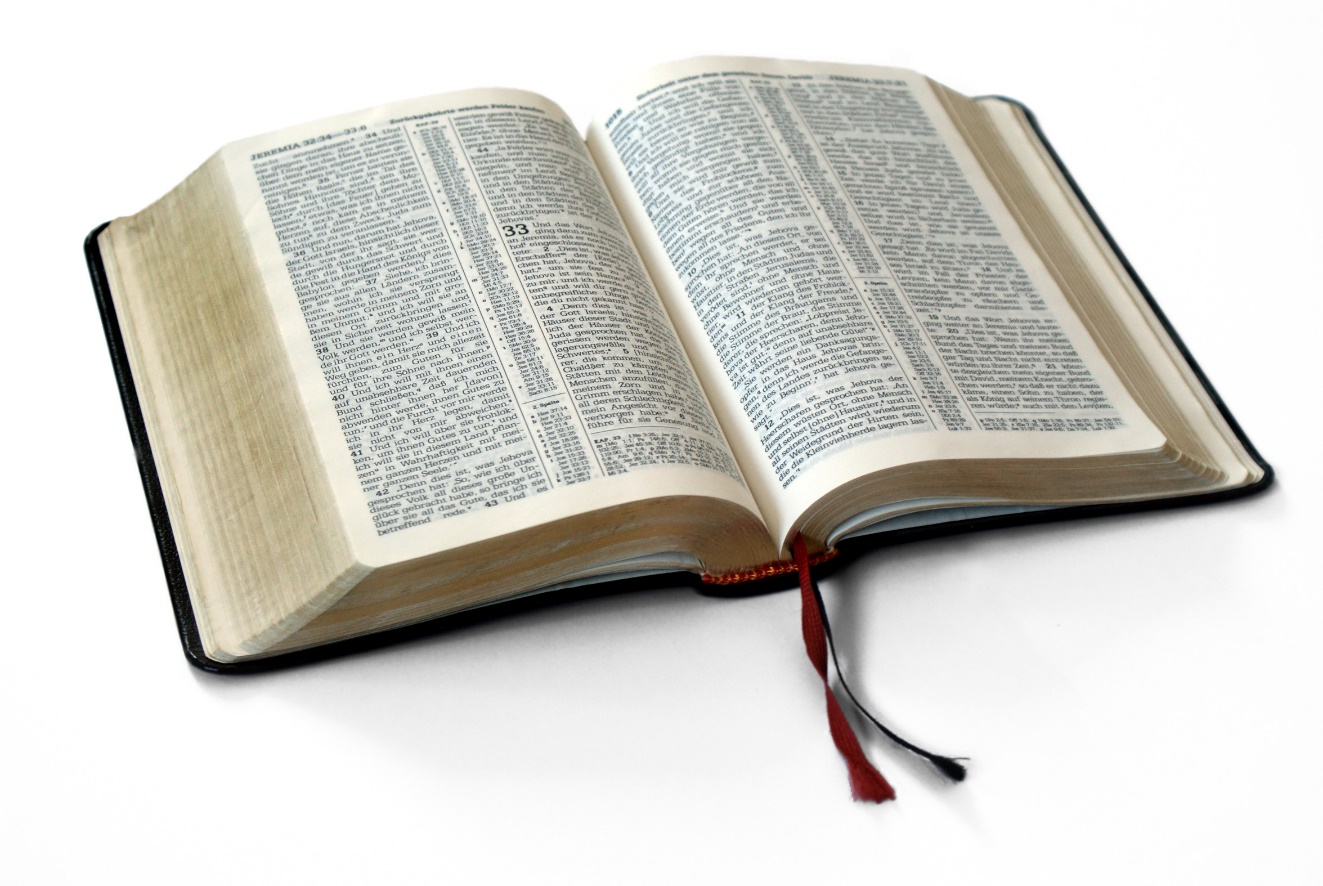 Deuteronomy 6:4-9